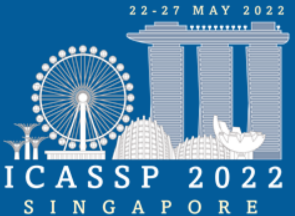 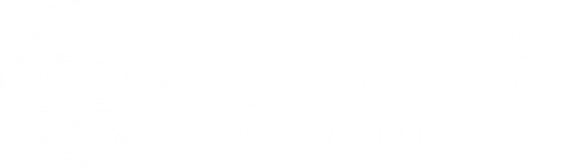 A TRAINABLE BOUNDED DENOISER USING DOUBLE TIGHT FRAME NETWORK FOR SNAPSHOT COMPRESSIVE IMAGING
Baoshun Shi1,2*,  Yuxin Wang1,2,  Qiushen Lian1,2
1School of Information Science and Engineering, Yanshan University, China
2Hebei Key Laboratory of Information Transmission and Signal Processing, Hebei province, China
*Corresponding author: Baoshun Shi(shibaoshun@ysu.edu.cn)
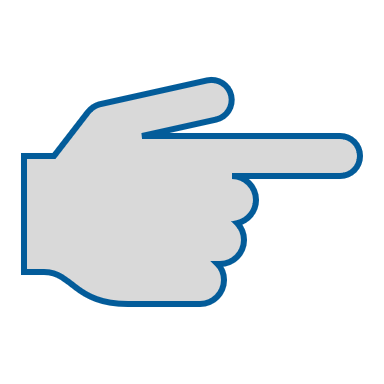 Methods and Models
03
01
Background and Introduction
02
Experiments and Conclusions
CONTENTS
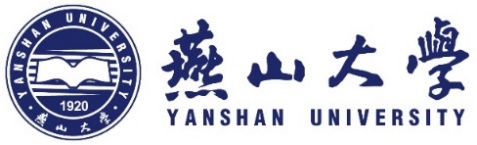 Background and Introduction
Snapshot Compressive Imaging (SCI)
The forward model of SCI can be modeled as
Scene:
(a)
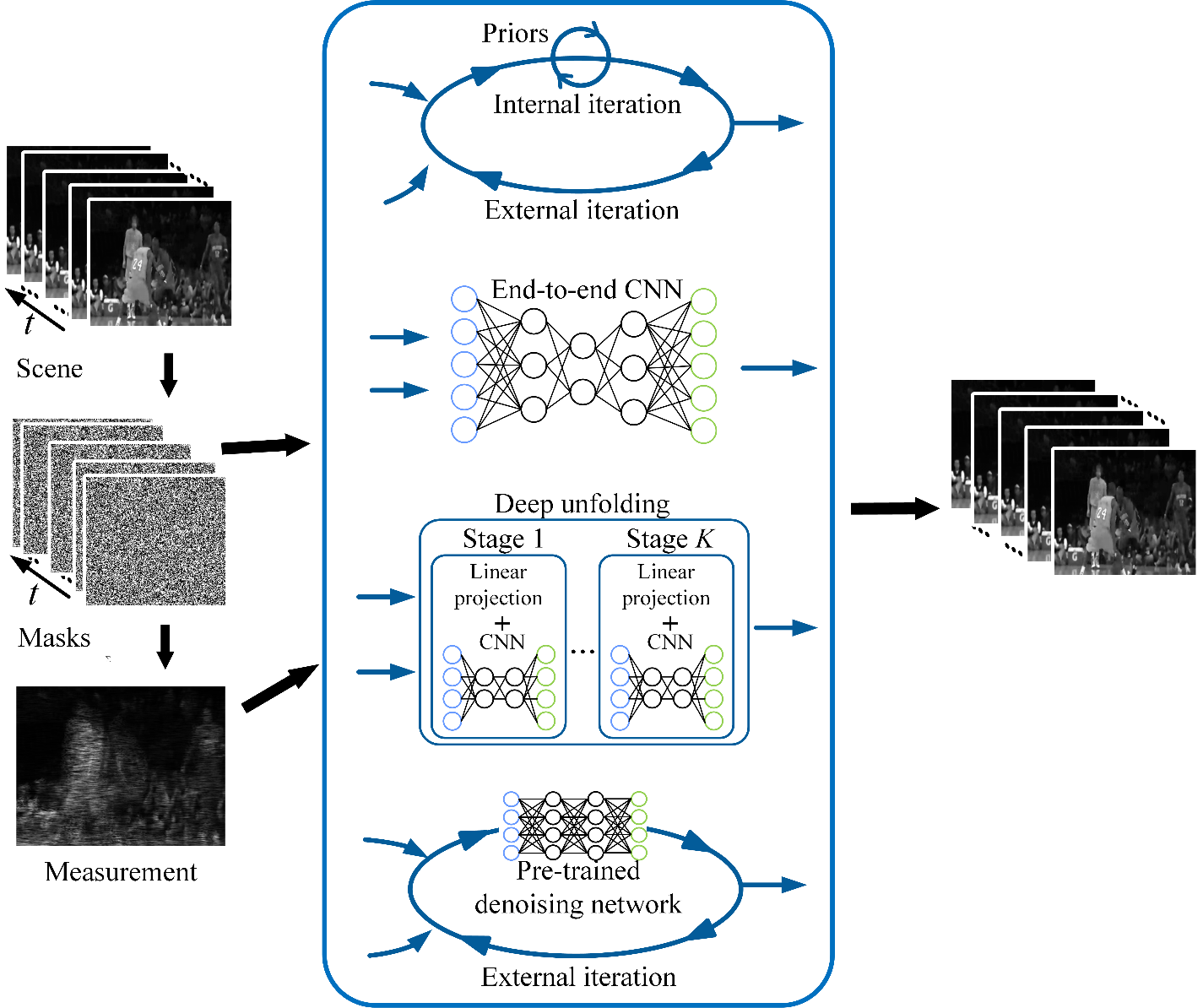 Mask:
(1)
The inversion problem of SCI can be modeled as
(b)
(2)
(c)
The existing algorithms can be divided into four classes
Iterative optimization-based algorithms
End-to-end CNNs
Deep unfolding algorithms
Plug-and-play (PnP) algorithms
(d)
3
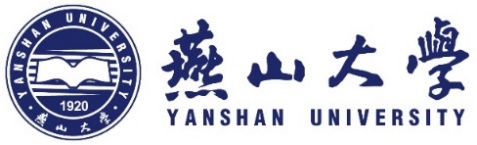 Background and Introduction
Motivations and Contributions
The definition of the bounded denoiser
Motivations
Definition 1.  A bounded denoiser with a parameter     is a function                      such that for any input            , 


for some universal constant C independent of n and    .
Traditional tight frame methods using alternative optimization have high time complexity.
The performance of the single tight frame can be further improved.
Contributions
Convergence of  the PnP SCI algorithm has been proven based on the assumption of bounded denoisers.
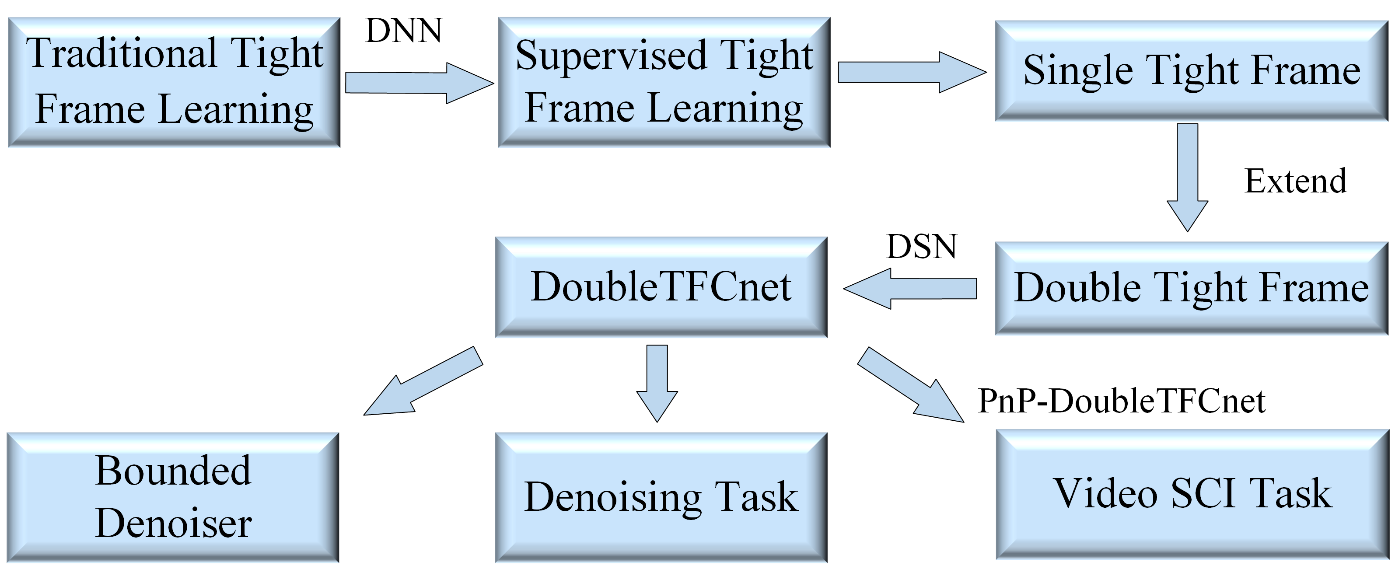 How to design an effective and trainable bounded denoiser is a challenge.
4
Methods and Models
03
01
Background and introduction
02
Experiments and Conclusions
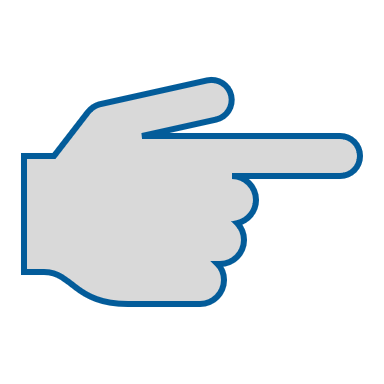 CONTENTS
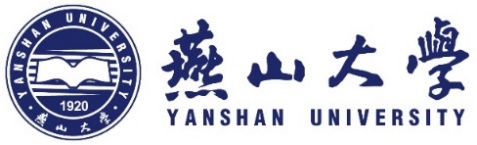 Methods and models
Tight frame learning: from single to double
Let                 represent the version of clean image              corrupted by Gaussian noise            .                                   Let                                  denote a tight frame,            denote the soft thresholding function .
Double Tight Frames
Single Tight Frame
(5)
(3)
(6)
(4)
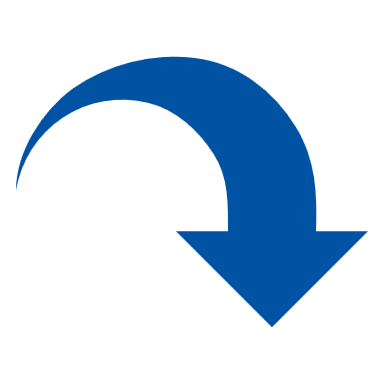 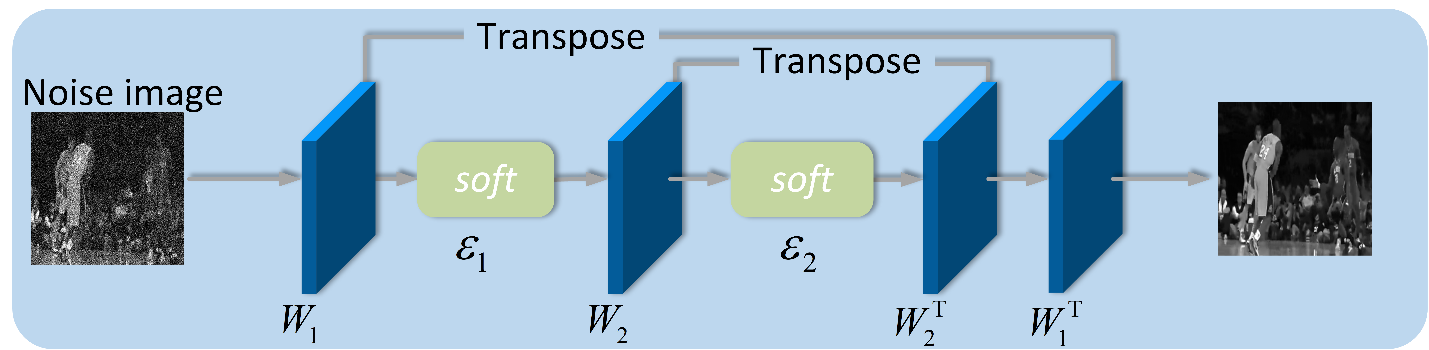 Thresholds     and     are hyper-parameters that can be updated by using the gradient descent optimizer.
poor generalization ability of the network
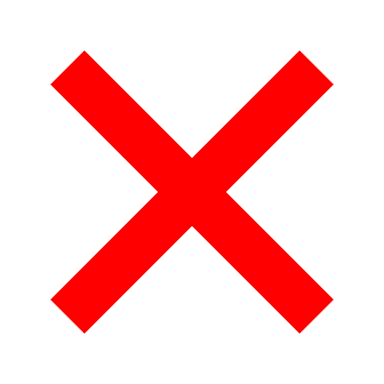 ignore the spatial correlation of the images
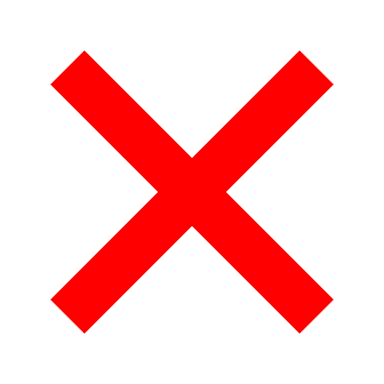 6
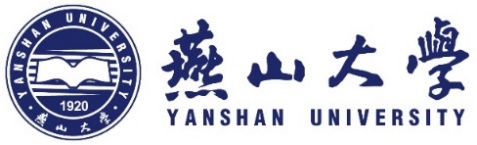 Methods and Models
The proposed DoubleTFCnet denoiser
The architecture of constant net (Cnet)
A new strategy, the thresholds of the deep shrinkage network are proportional to the noise levels and varied spatially.
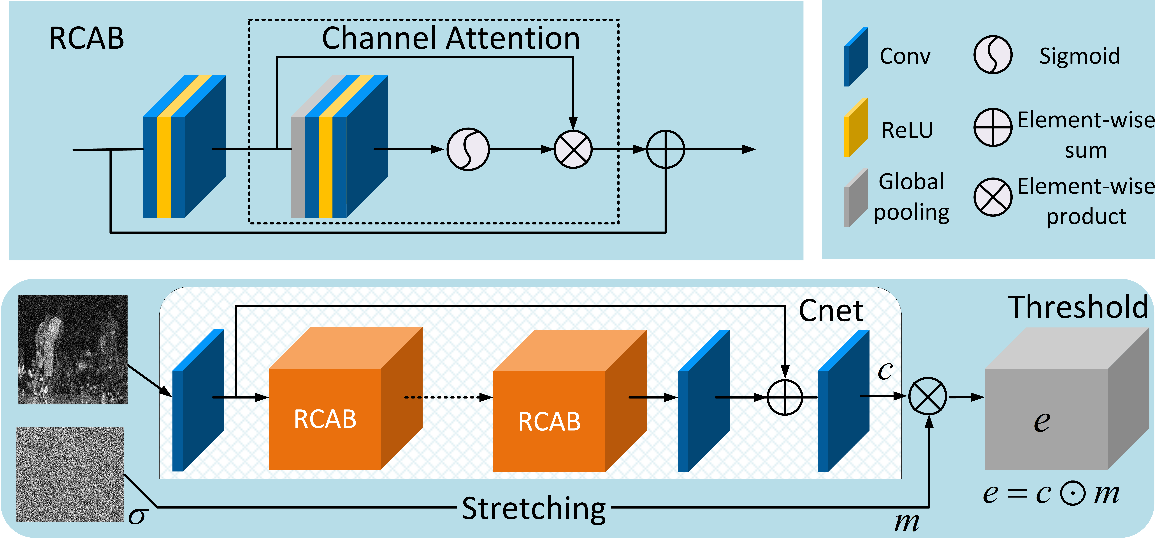 (7)
proportional coefficients
(8)
Theorem 1.  For any             whose elements admit                        
                . For some universal constant L independent of M and noise level    ,  DoubleTFCnet is a bounded denoiser such that


 Proof :  https://github.com/shibaoshun/proof
The architecture of DoubleTFCnet
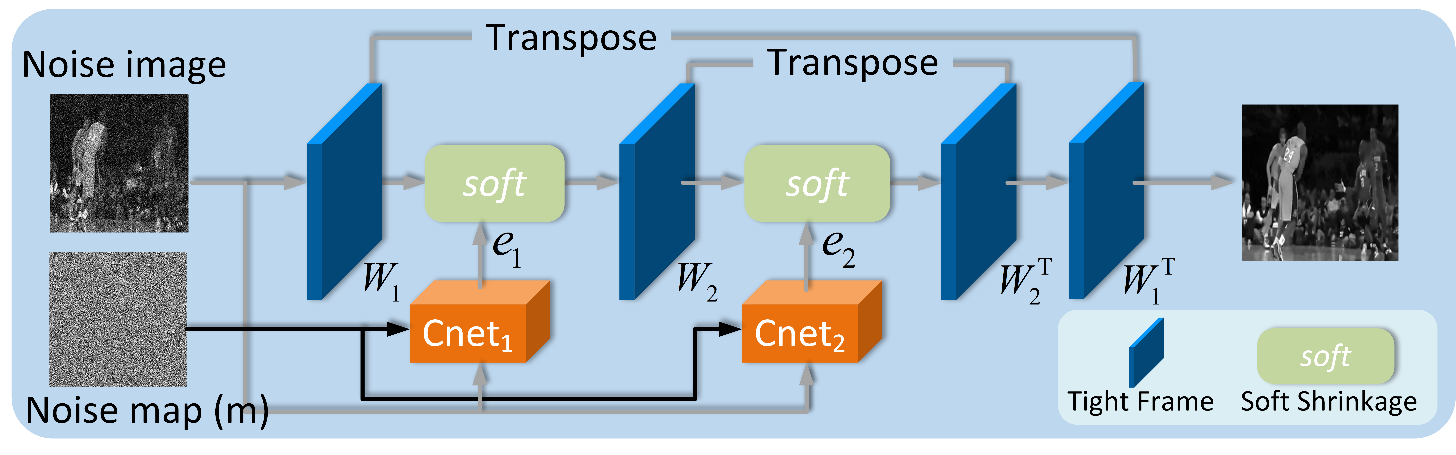 7
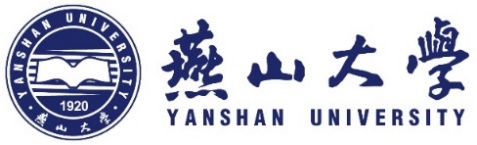 Methods and Models
Using the DoubleTFCnet to solve SCI inversion
Unconstrained optimization problem
Incorporate the DoubleTFCnet into the PnP-GAP framework
(8)
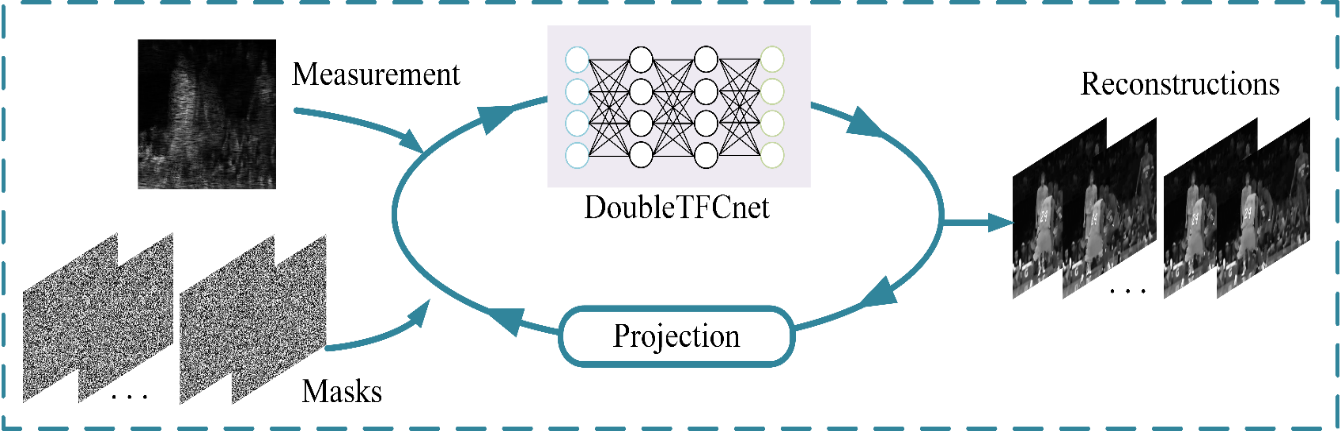 Via using the GAP framework and introducing an auxiliary variable
(9)
Step 1:updating          via an Euclidean projection of        on the linear manifold
(9)
Step 2:updating         can be regarded as a denoising problem, which can be solved by the DoubleTFCnet
(10)
8
Methods and Models
03
01
Background and introduction
02
Experiments and Conclusions
CONTENTS
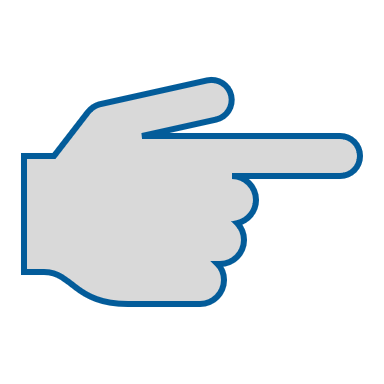 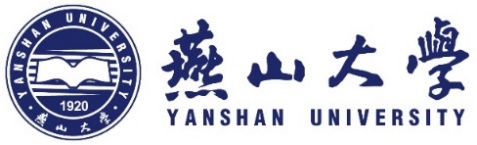 Experiments and Conclusions
Effectiveness of double tight frames and Cnet
The average PSNR values achieved by four models on Set12
The denoisers using the double tight frames have higher denoising ability than those using the single one.
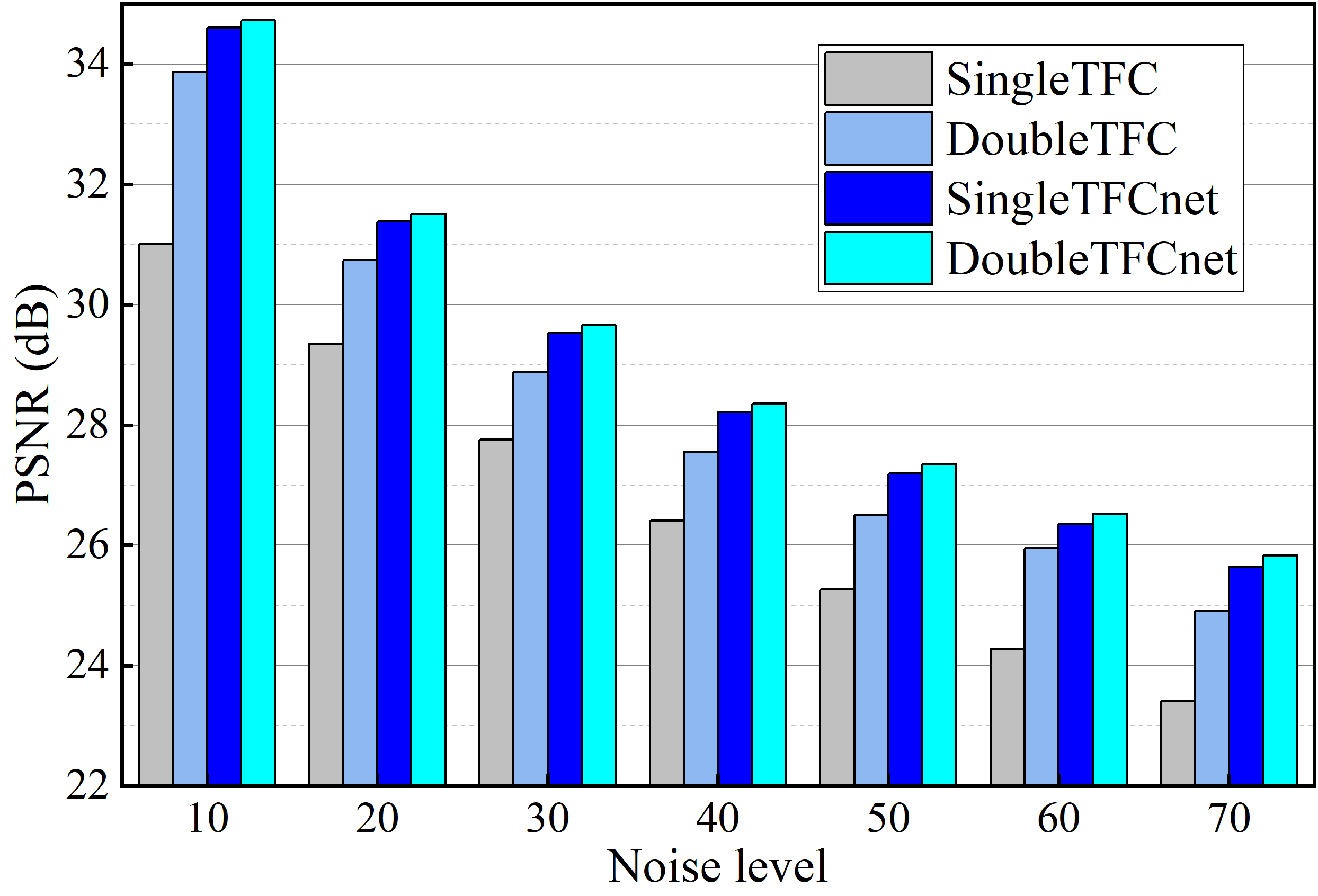 The denoisers equipped with Cnet can achieve higher PSNR values compared with the denoisers without Cnet.
10
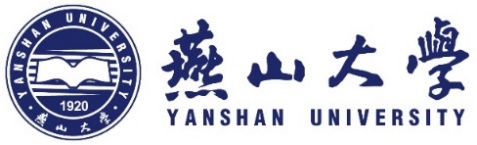 Experiments and Conclusions
Effectiveness of DoubleTFCnet on denoising task
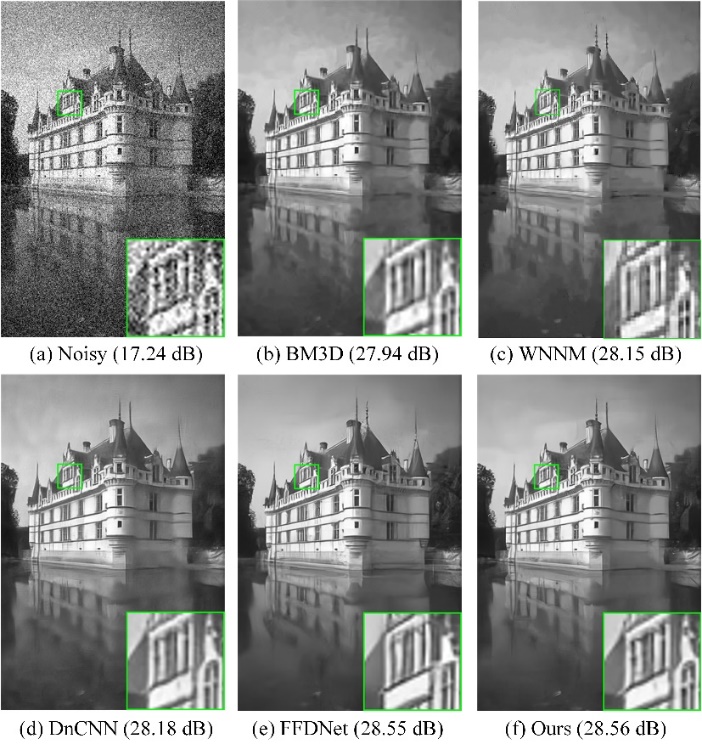 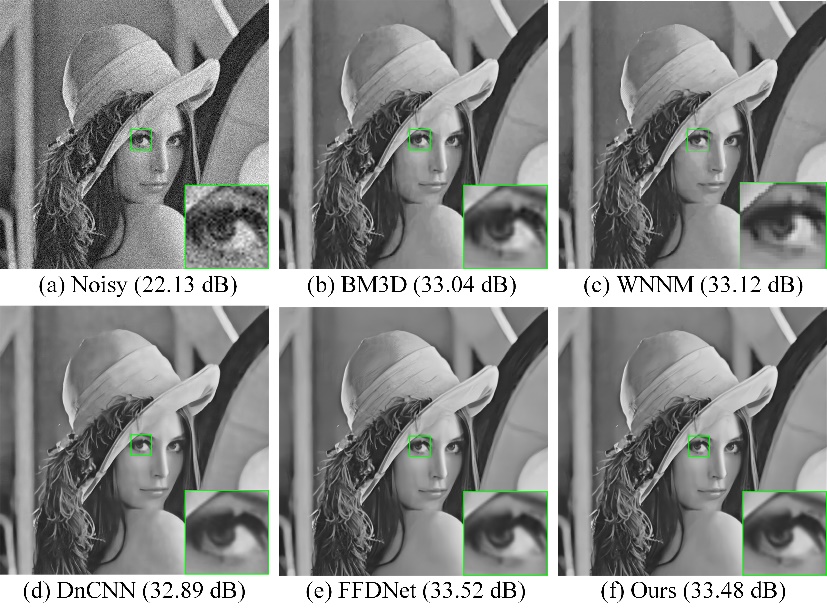 The average PSNR values of different denoisers on BSD68
The proposed DoubleTFCnet denoiser can achieve denoising ability on-par with the existing Gaussian denoisers.
11
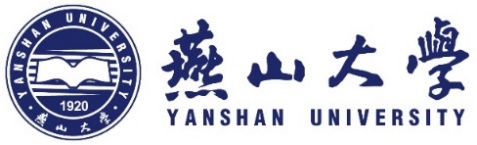 Experiments and Conclusions
Effectiveness of PnP-DoubleTFCnet on SCI task
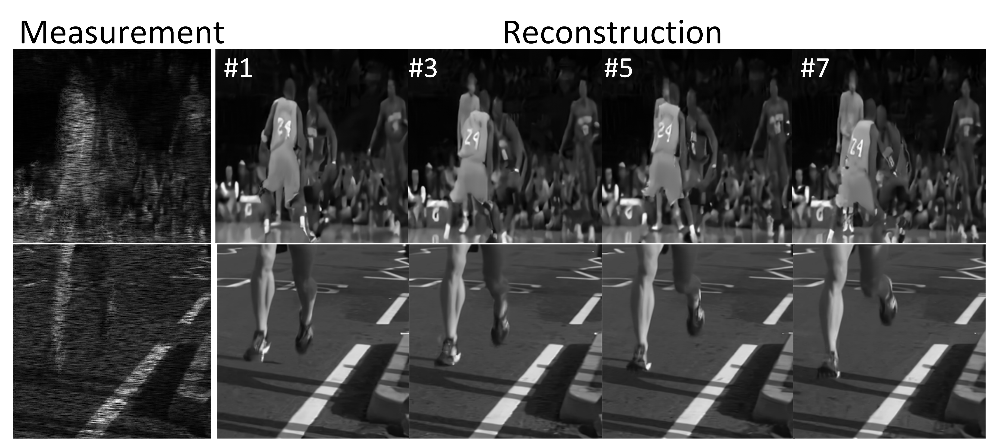 The average PSNR and SSIM values achieved by different SCI algorithms on simulation benchmark datasets
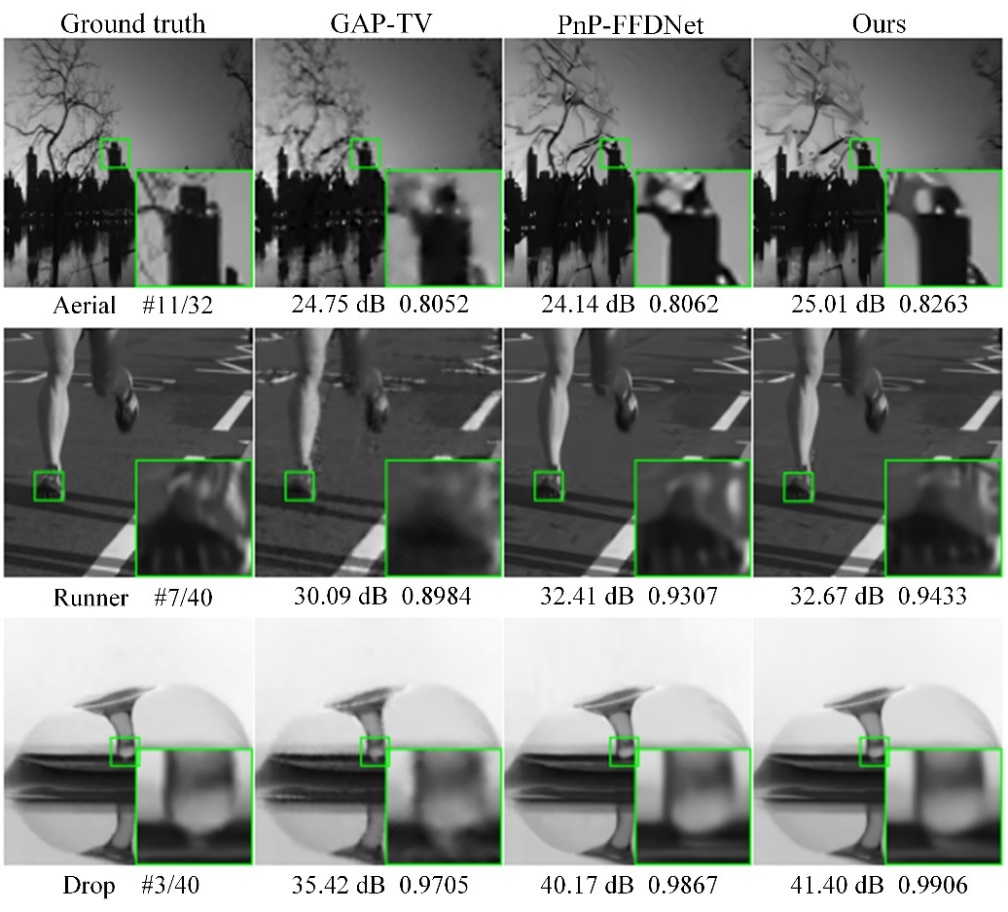 Competitive PSNR and SSIM values
Clean and clear motions 
Clear edge contour information
12
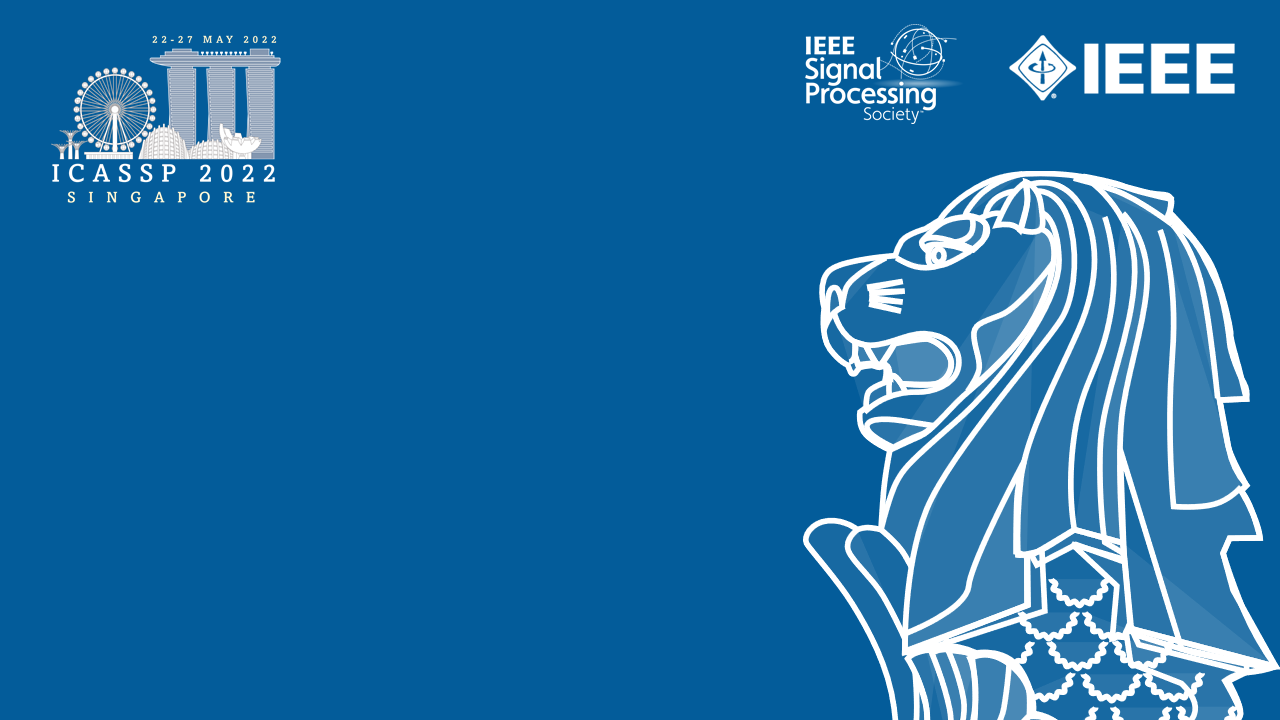 THANKS
 ALL
Contact: shibaoshun@ysu.edu.cn